2.5-Zimmer Wohnung in St. Moritz Bad
Moderne, charmante 2.5-Zimmer Wohnung (Zweitwohnung) mit ausgebautem Disporaum an zentraler & ruhiger Lage in St. Moritz Bad.
Die Wohnung befindet sich in einem im Jahr 2002 erbautem Mehrfamilienhaus direkt am Waldrand und den Langlaufloipen.
100m zur Bushaltestelle und Nähe zum See, Schwimmbad und der Talstation vom Skigebiet Corviglia.
Die helle Wohnung besticht durch die optimale Raumnutzung mit Einbauschränken und einem geschmackvollen Innenausbau.
Grosszügige Nebenräume sind im Haus vorhanden (Ski, Velo, Kinderwagen, Waschküche)
Preis: SFr. 720’000.00 inkl. Disporaum und Tiefgaragenplatz
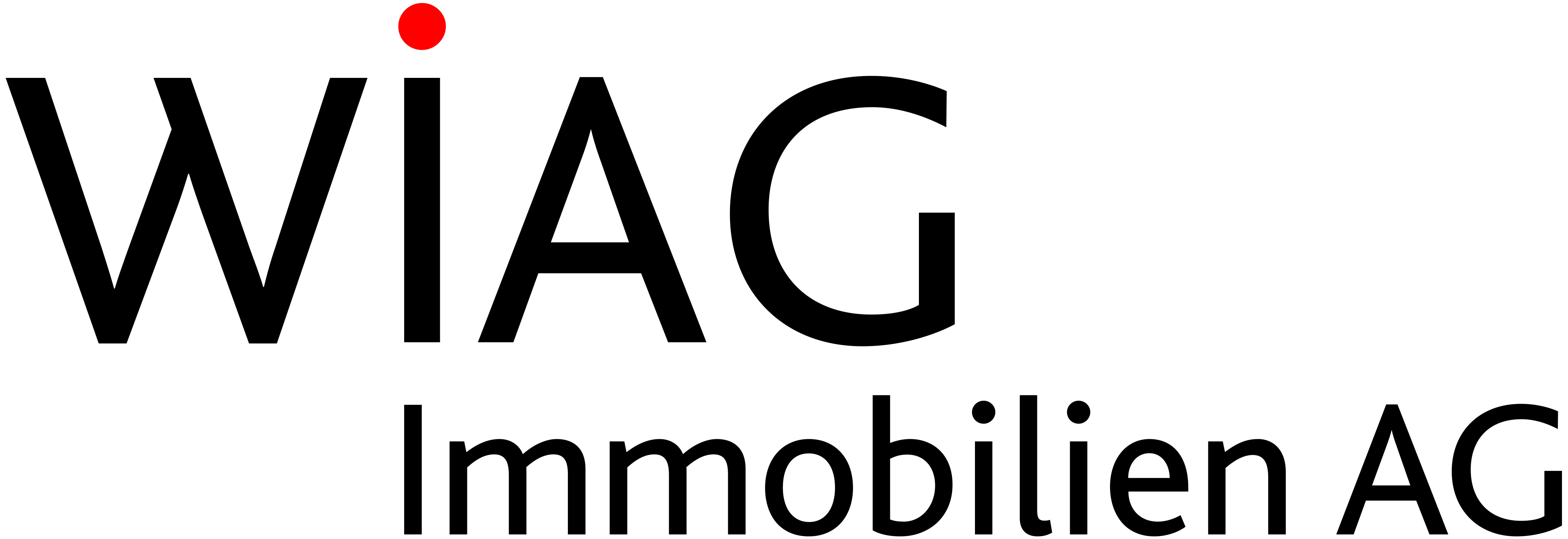 Eckdaten der Wohnung
Via Surpunt 20a, 7500 St. Moritz
2.5 Zimmerwohnung im 1. Stock
55 m2 Wohnfläche
Modernes Mehrfamilienhaus (2002), kein Sanierungsbedarf 
1 Schlafzimmer
1 Badezimmer (Dusche)
Fussbodenheizung
Ausgebauter Disporaum mit Dusche und WC (20 m2)
1 Parkplatz in der Tiefgarage
Aussenplätze für Besucher vorhanden
Kellerabteil
2 Waschküchen mit Waschmaschine und Tumbler im Untergeschoss
2 Skiräume, Veloraum, Raum für Kinderwagen und Schlitten
Treppenaus mit Lift zur Garage, Keller und Hobbyraum
Nebenkosten pro Jahr: SFR. 2’200.00
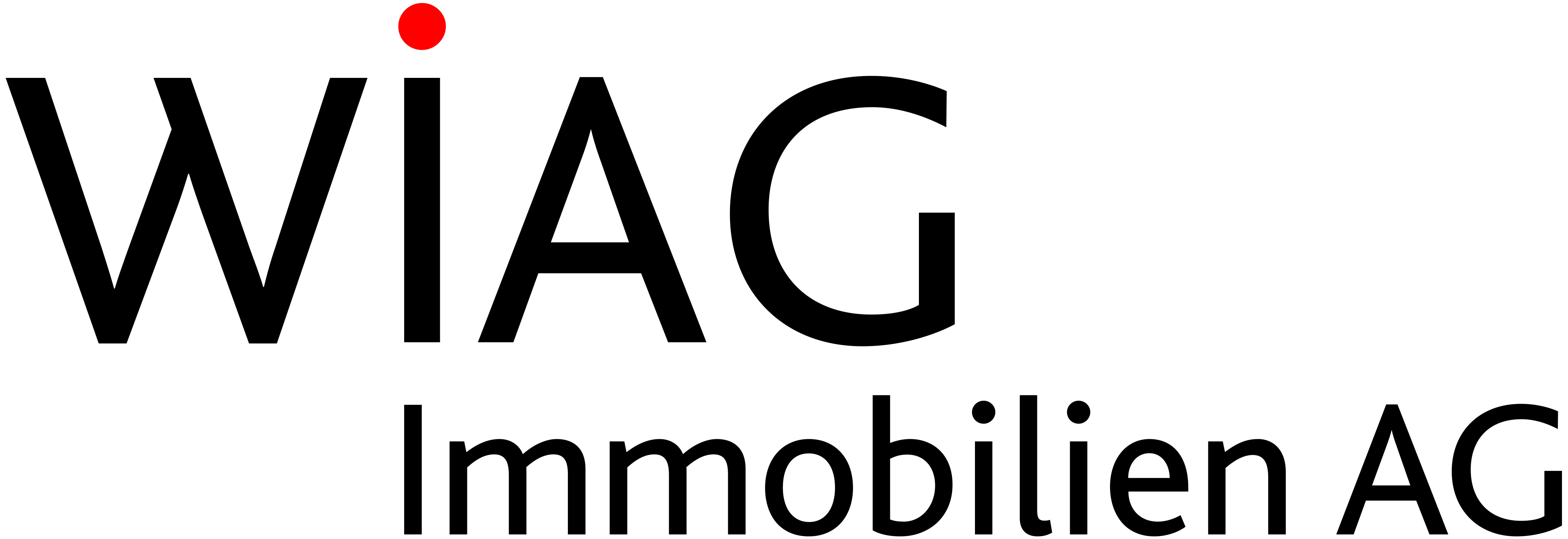 Eckdaten der Wohnung
Sehr gefragte, ruhige und zentrale Lage in St. Moritz Bad
Aussicht Richtung Osten – Morgensonne
Charmante Wohnung mit guter Einteilung
Optimale Raumausnutzung durch Einbauschränke
Gute Wohnungsgrösse mit guter Ausrichtung, optimale Raumaufteilung für Paare oder kleine Familien
Geschmackvoller Innenausbau
Ausgebauter Disporaum (20m2) mit Dusche / WC und TV Anschluss als Gästezimmer nutzbar
Schlafzimmer mit mehreren Einbauschränken
Helles Wohn-/Esszimmer
Küche mit modernen Einbaugeräten
Vorraum / Garderobe mit Einbauschränken
Hochwertiger, neuer Eichen-Parkett (2017)
Mehrfamilenhaus mit Lift und Tiefgarage
Gute ÖV-Anbindung (100m zur Bushaltestelle)
Nähe zum Schwimmbad, Talstation Skigebiet (Signalbahn), See, direkt an der Langlaufloipe
Zweitwohnung
Ausländerbewilligung möglich
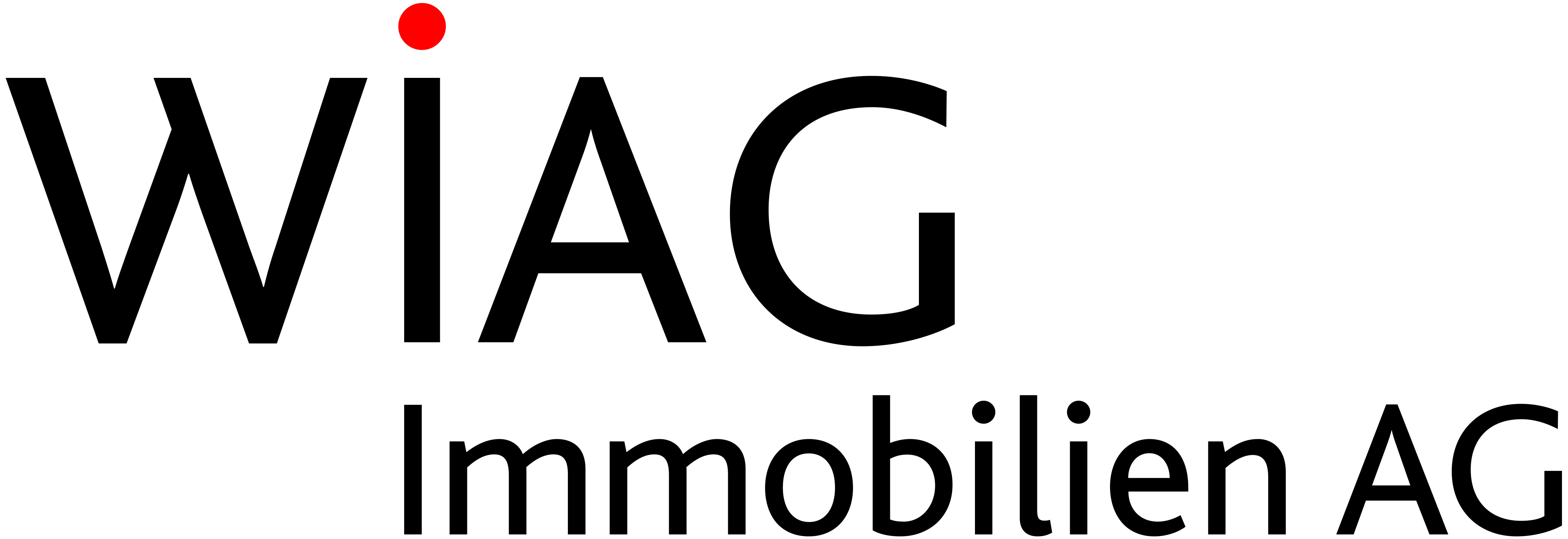 Küche & Esszimmer
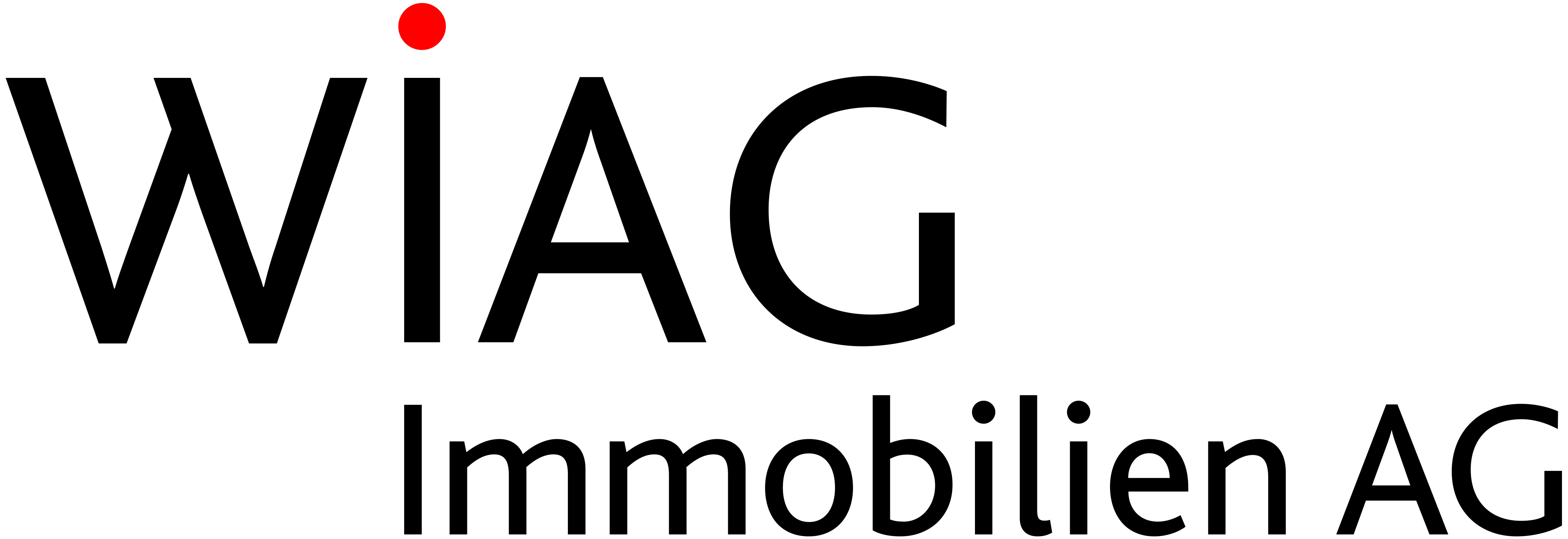 Wohnzimmer
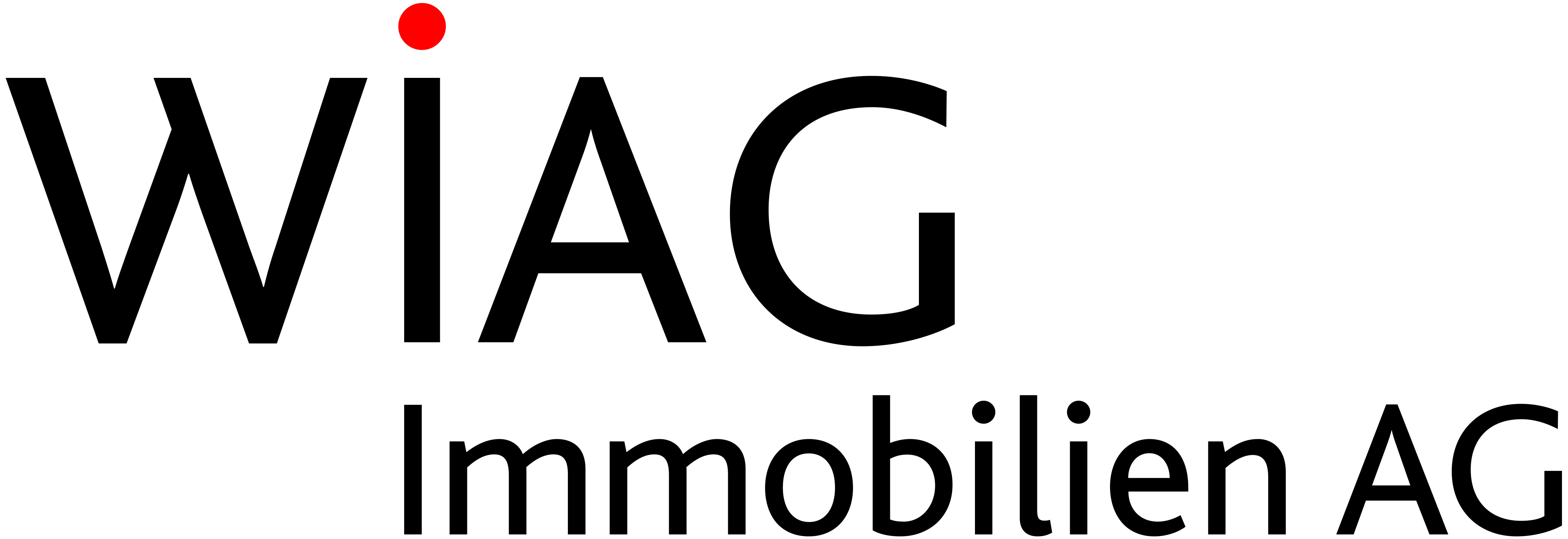 Schlafzimmer
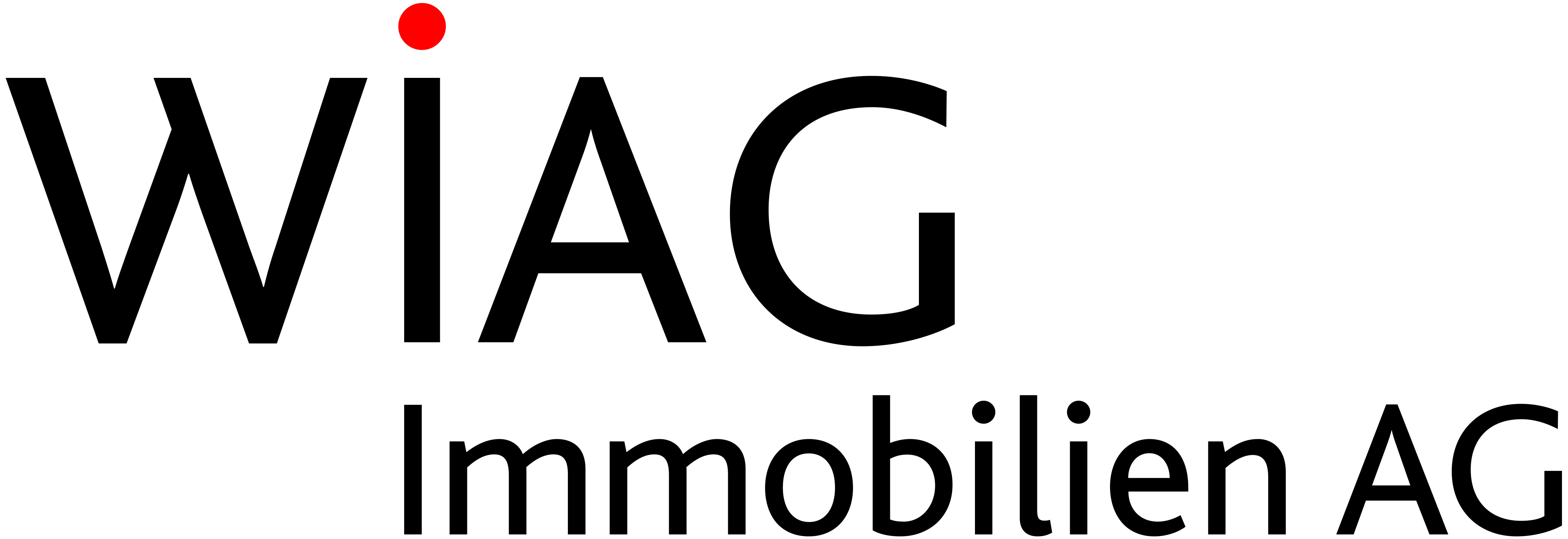 Badezimmer
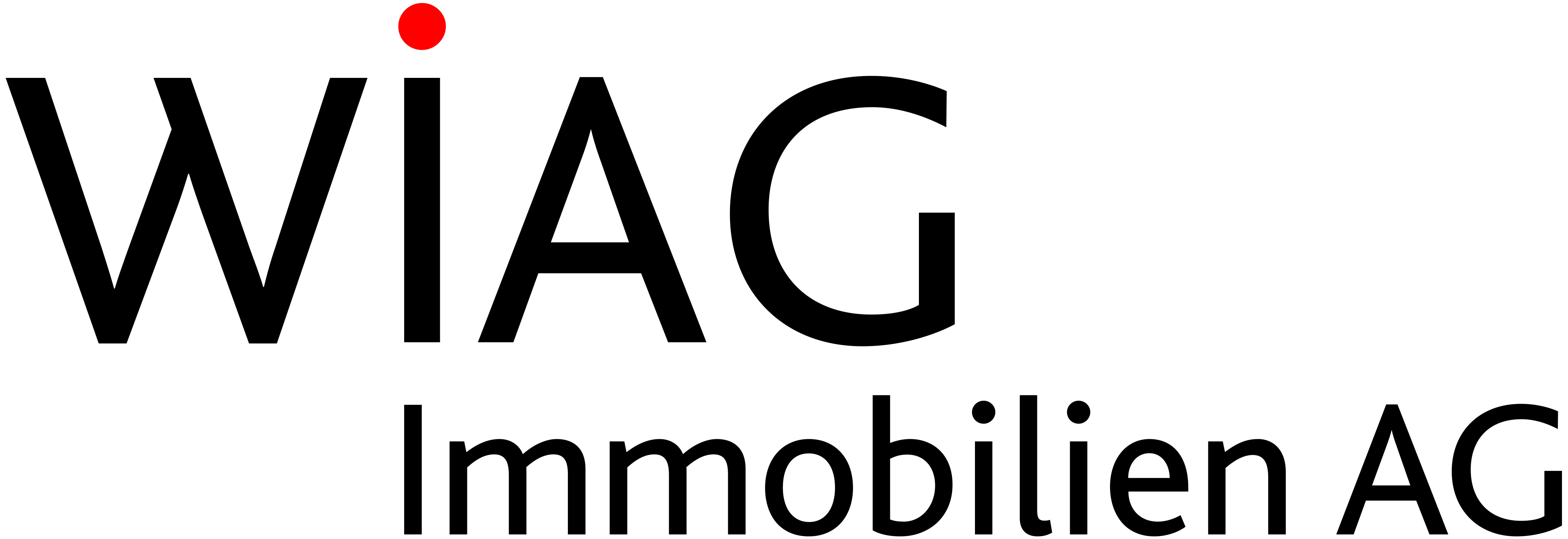 Aussenansicht
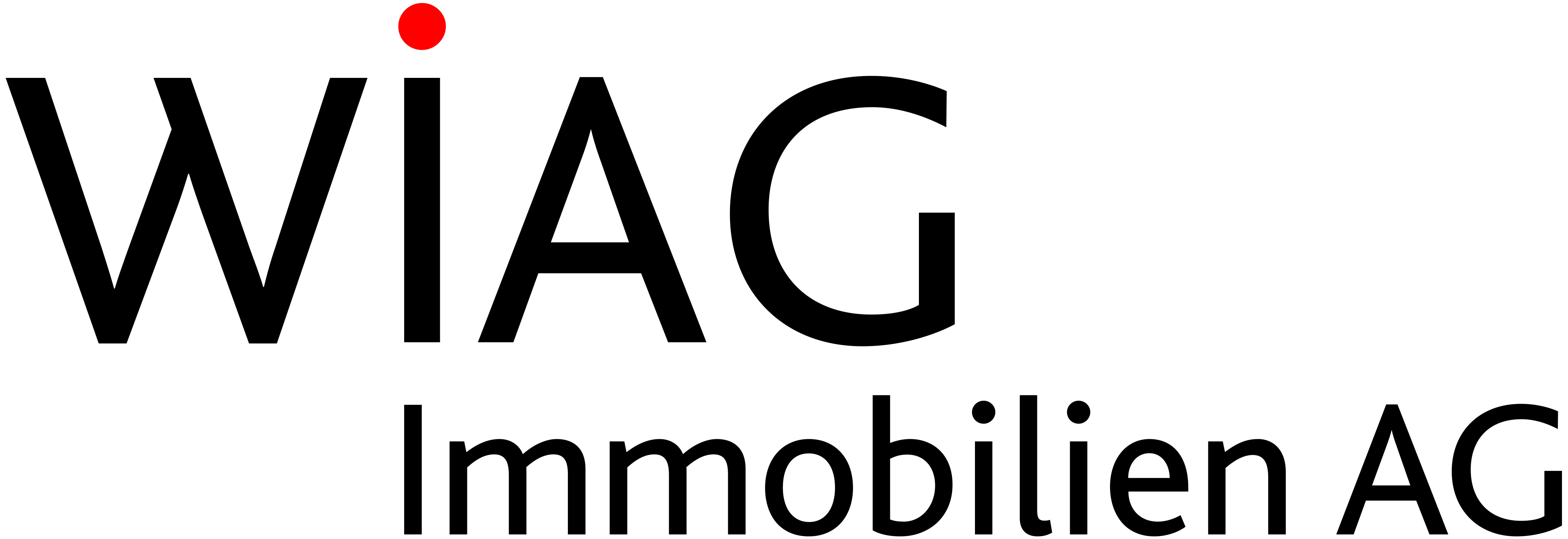 Aussicht
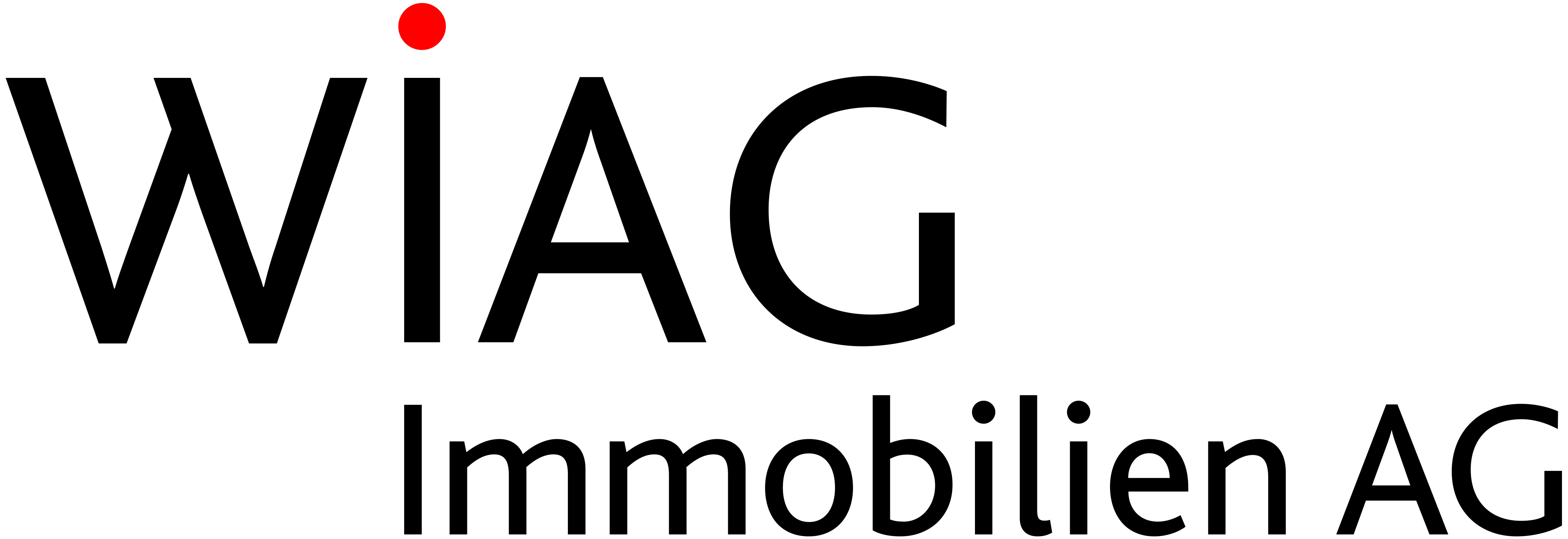 Kontakt
Frau Sibylle Gilli
WIAG IMMOBILIEN AG
Gubelstrasse 19
CH-6300 Zug

Tel.: 041 711 36 03
Natel: 076 558 28 16

sibylle.gilli@wiagimmobilien.ch